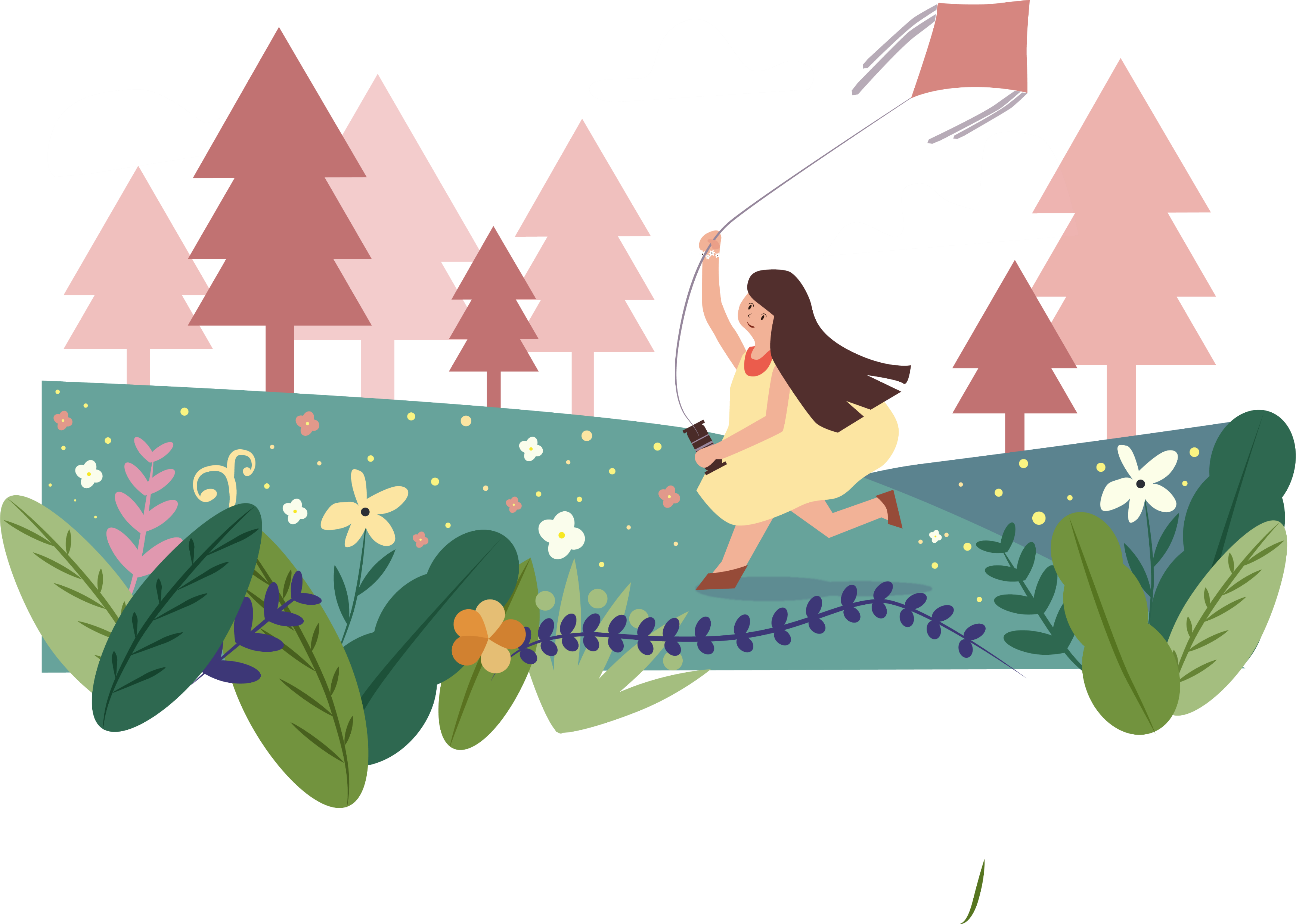 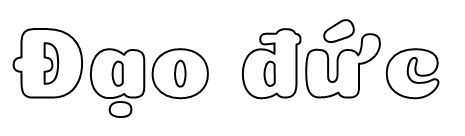 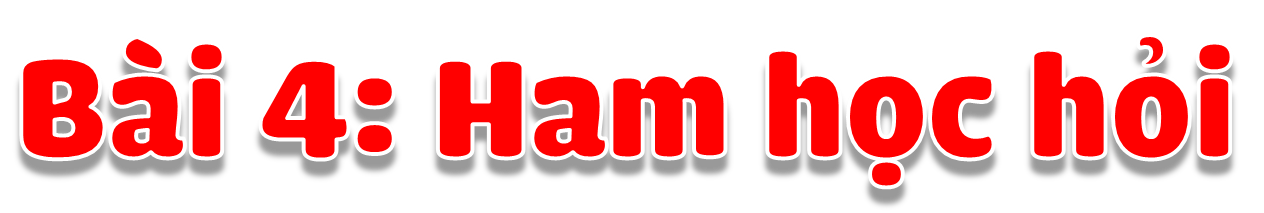 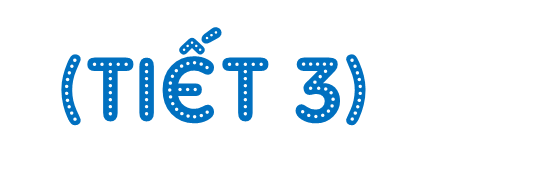 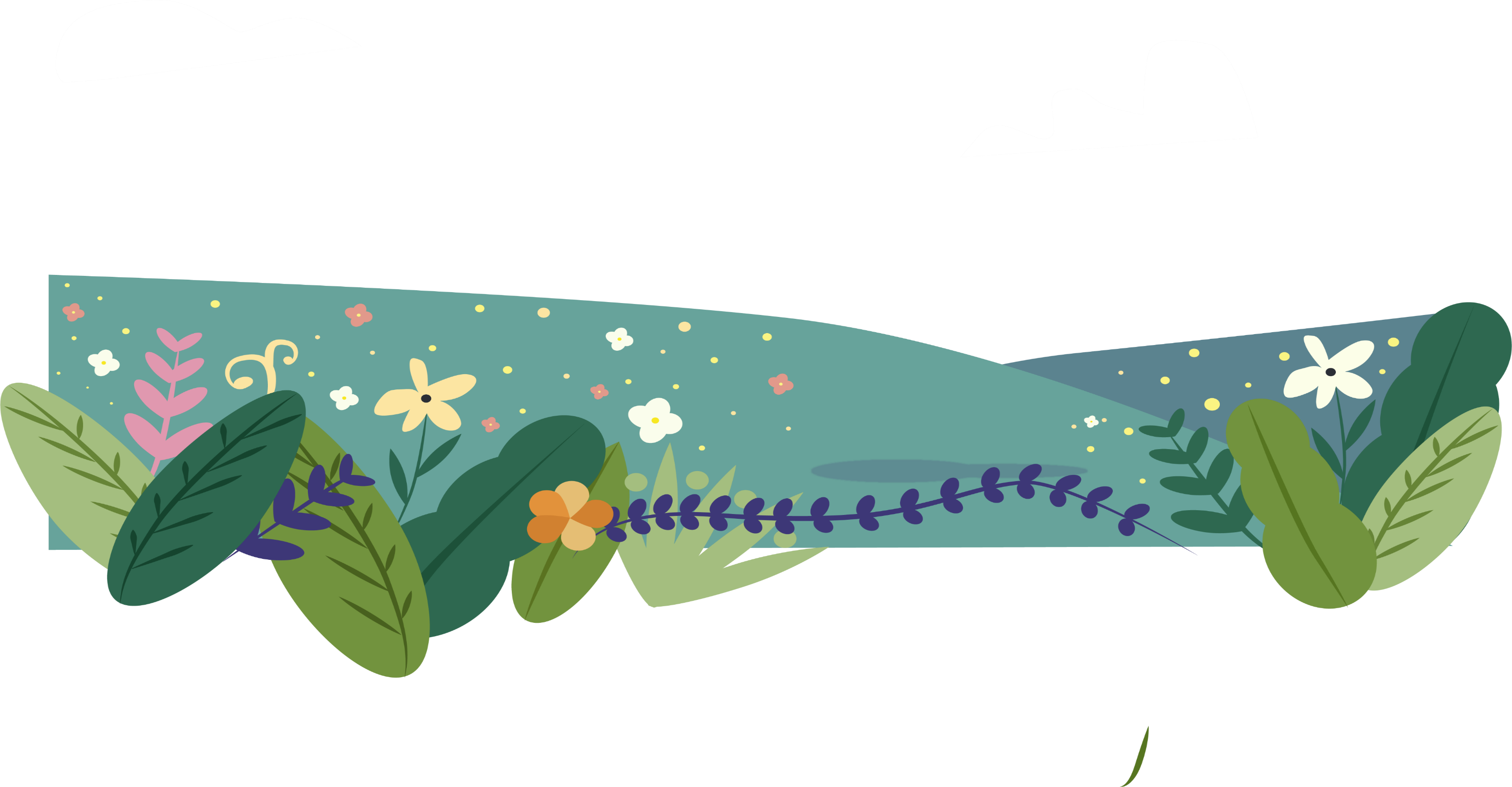 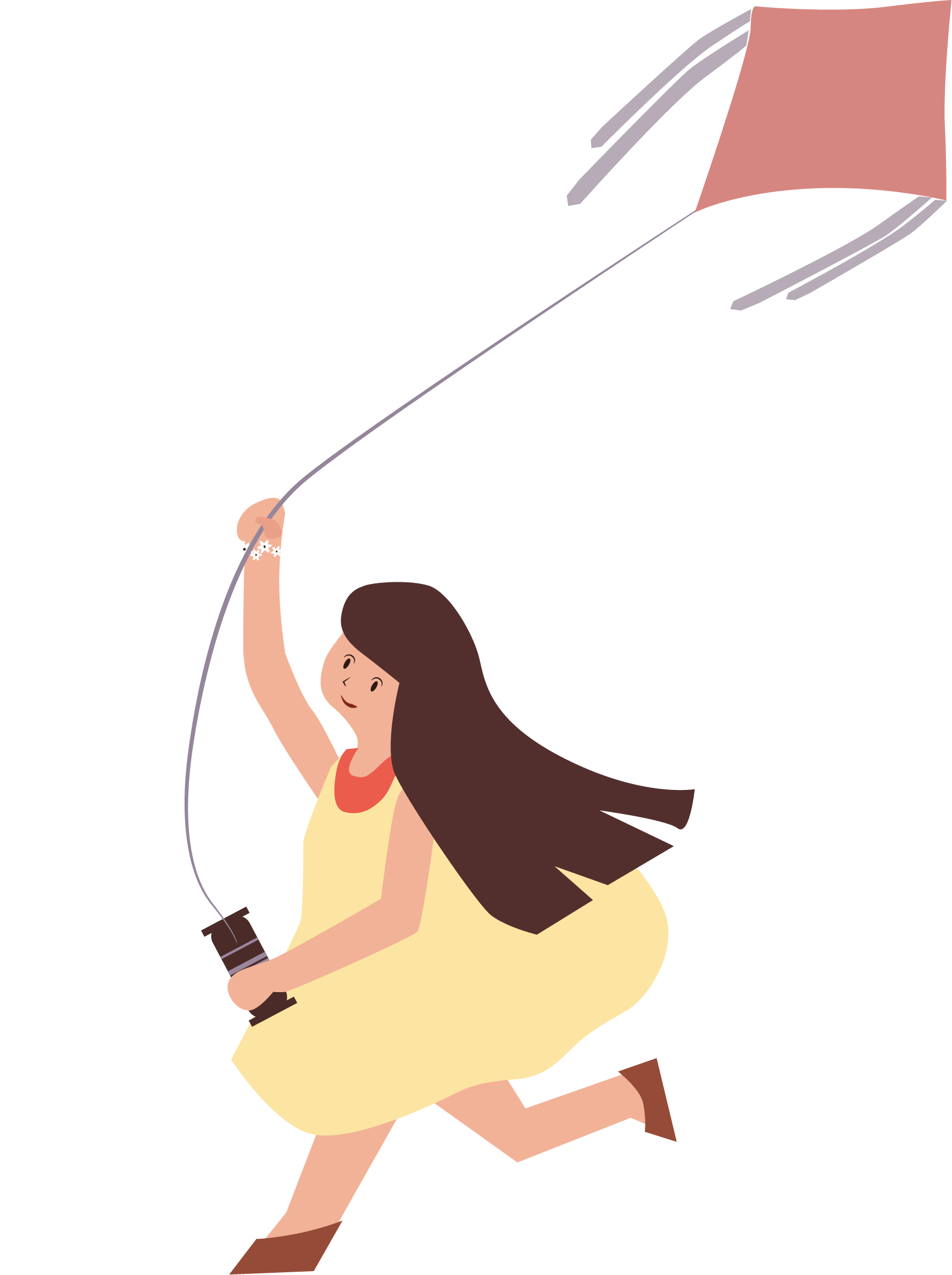 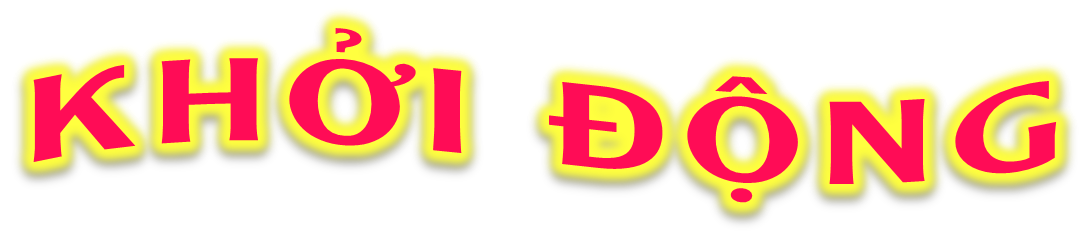 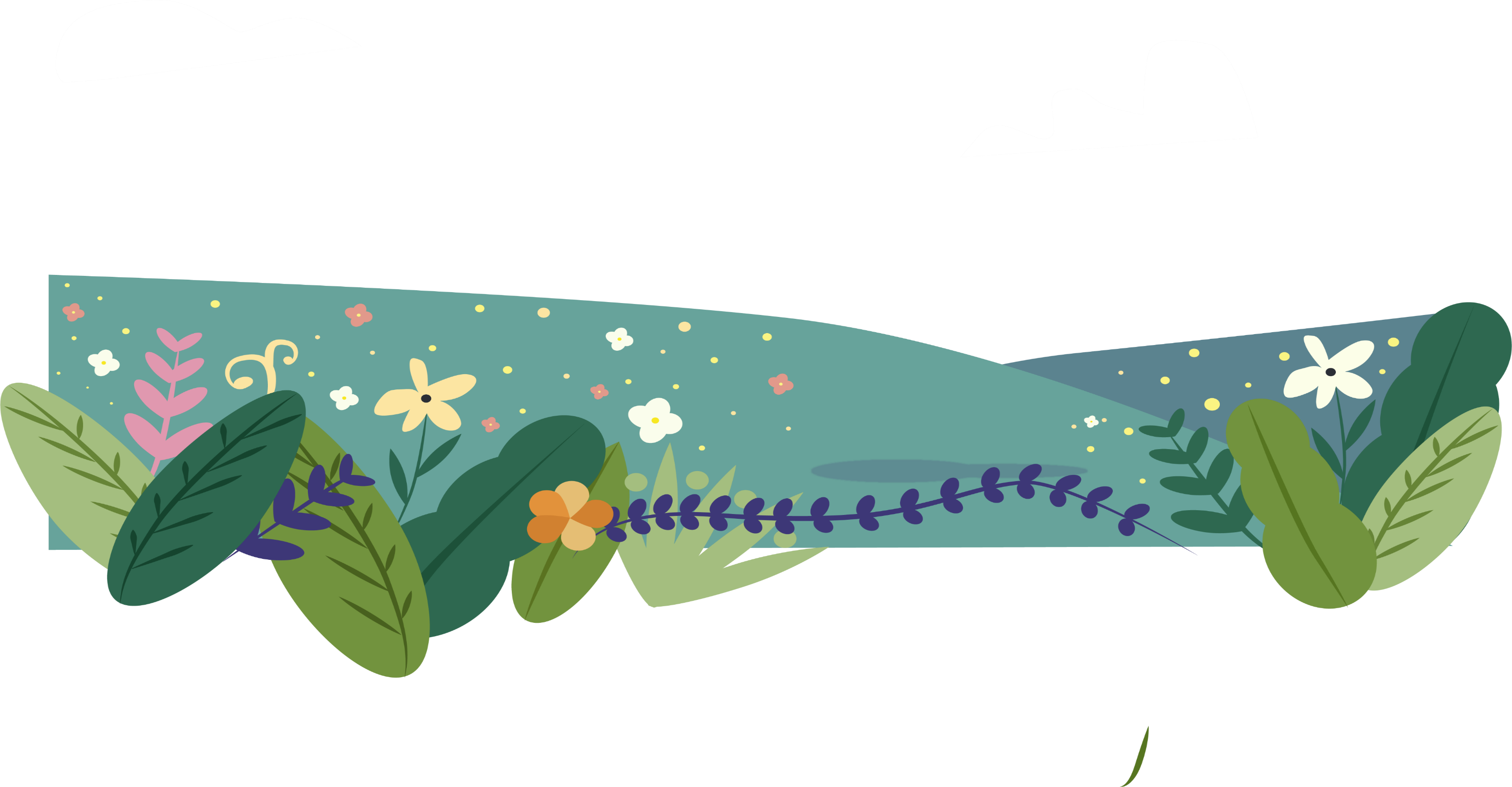 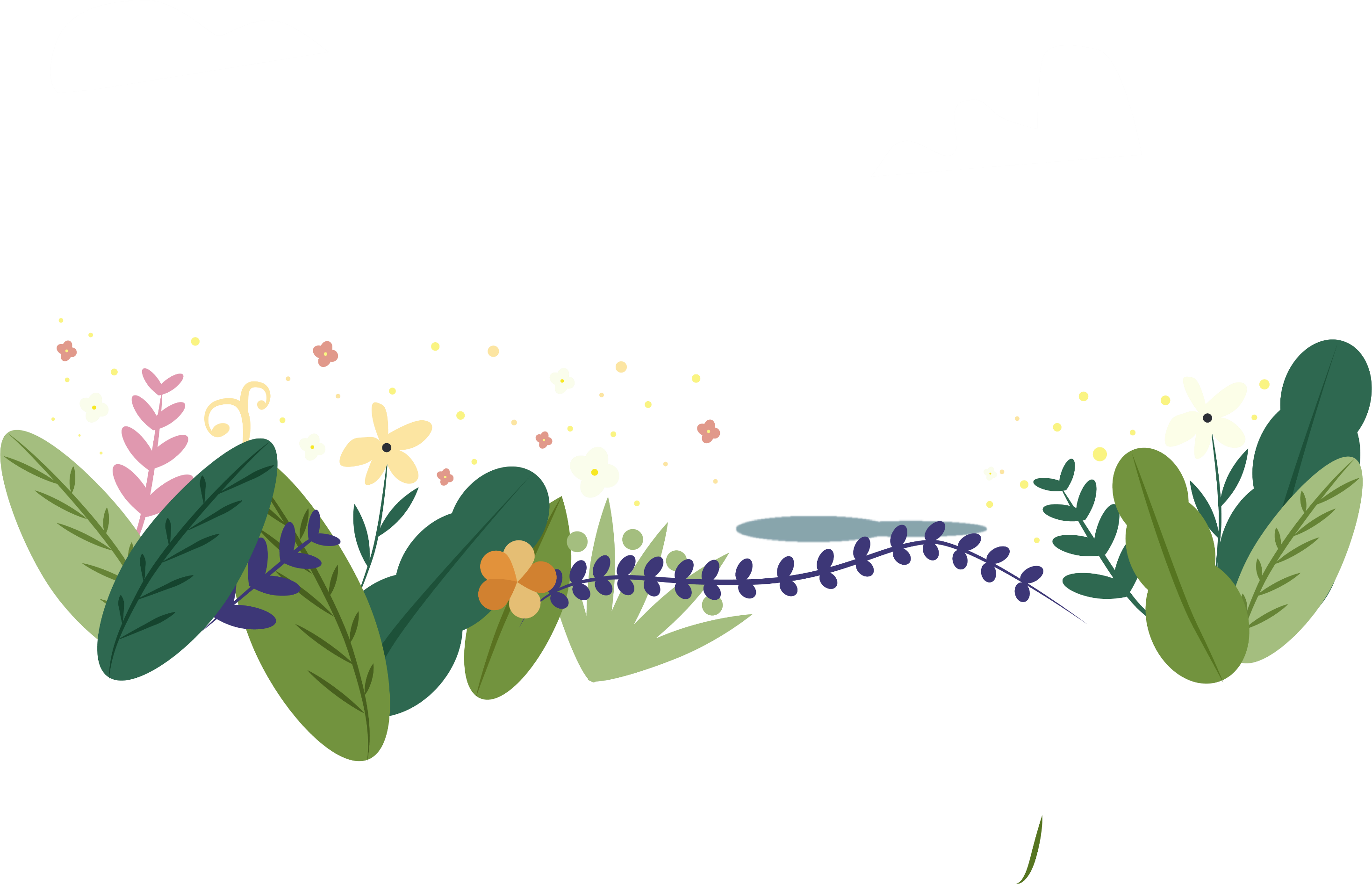 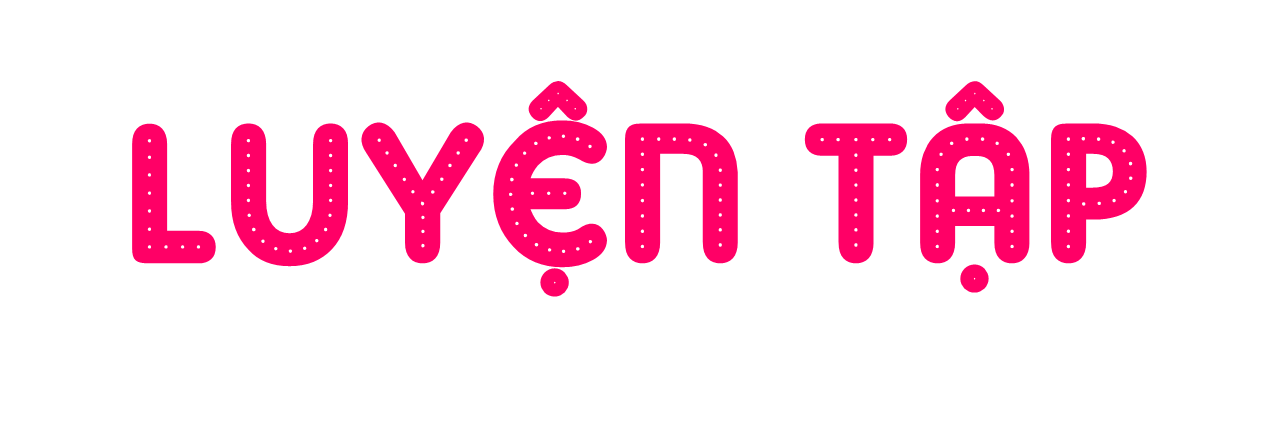 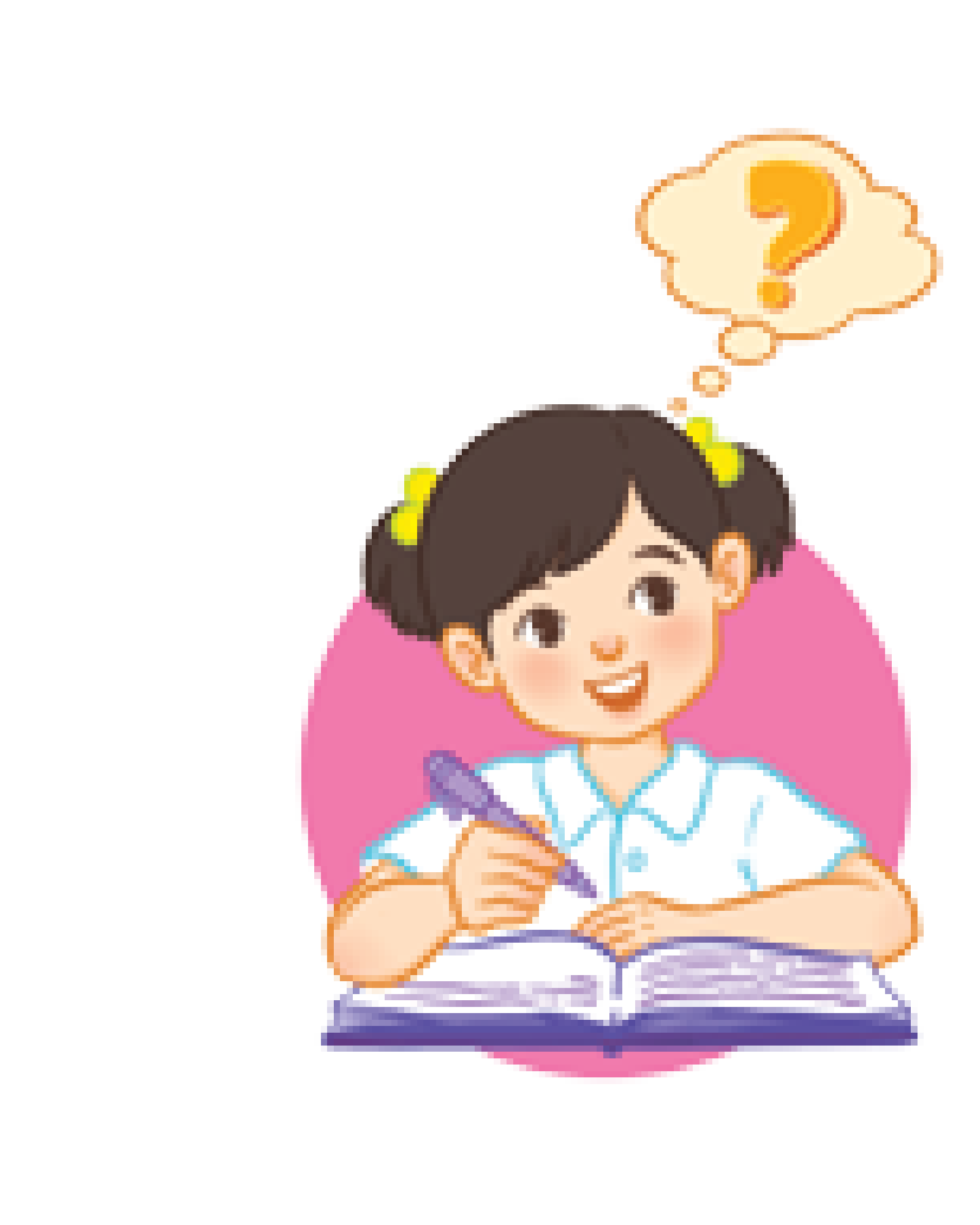 Chia sẻ với các bạn những điều thú vị mà em đã học được từ một người bạn, một cuốn sách hoặc một chương trình truyền hình
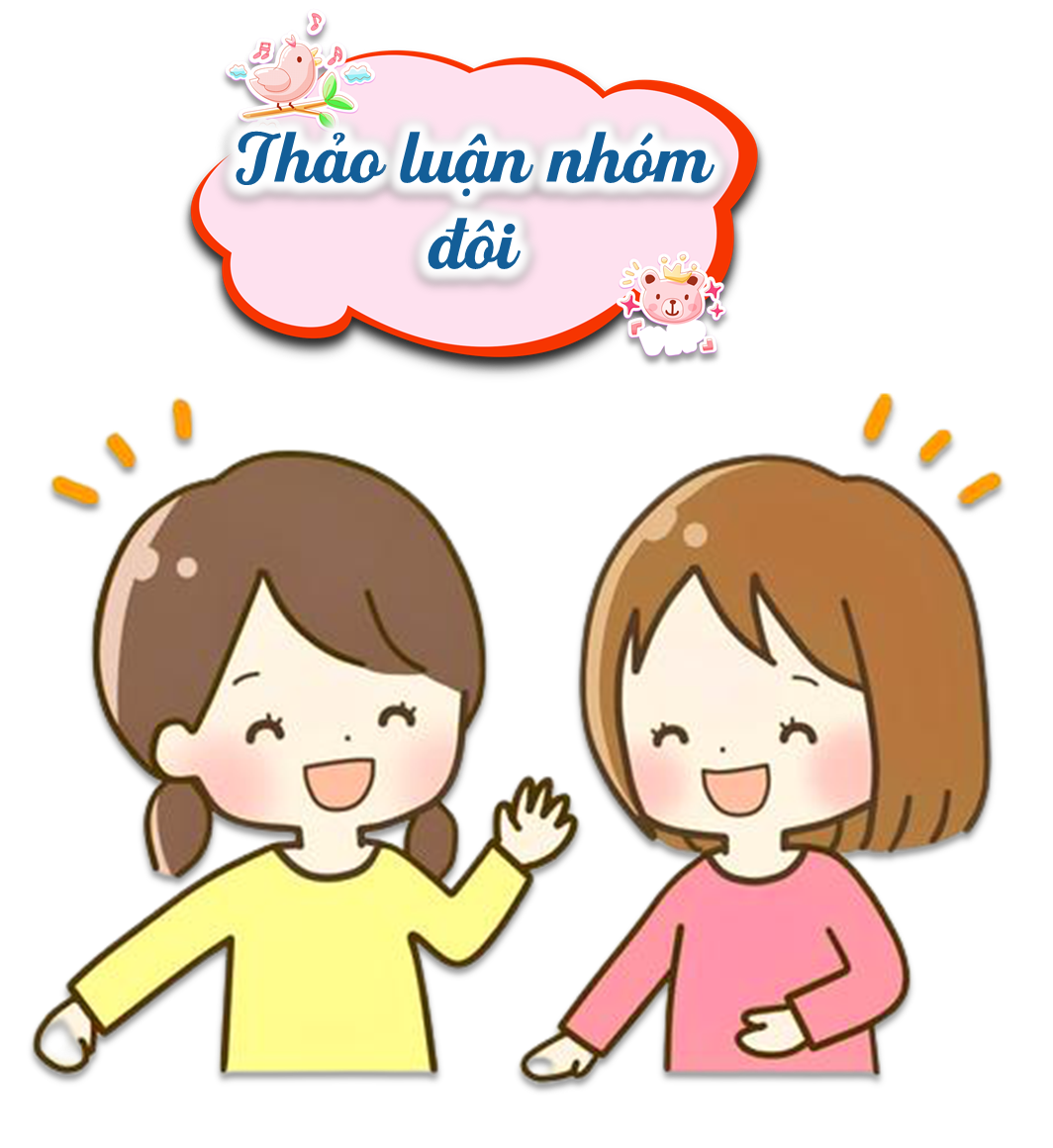 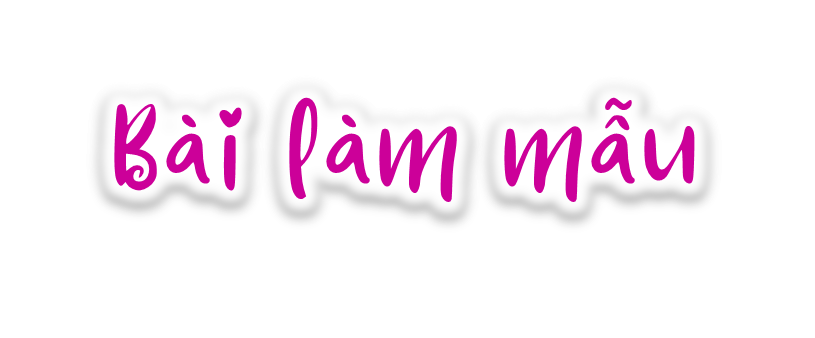 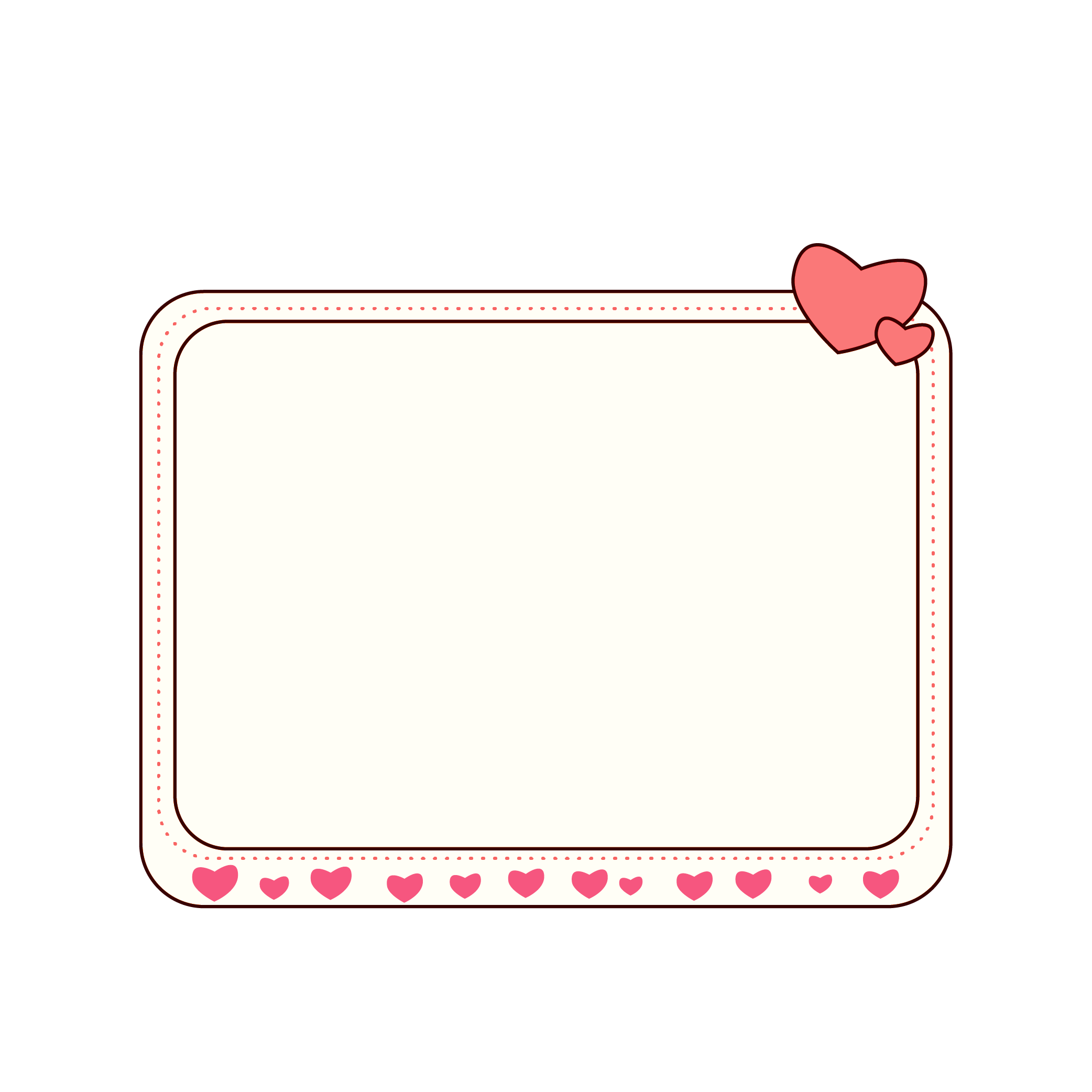 Em đã học hỏi được từ bạn Nam lớp trưởng lớp em. Em học hỏi được từ bạn ấy cách sắp xếp thời gian biểu, cách học tập của bạn ấy.
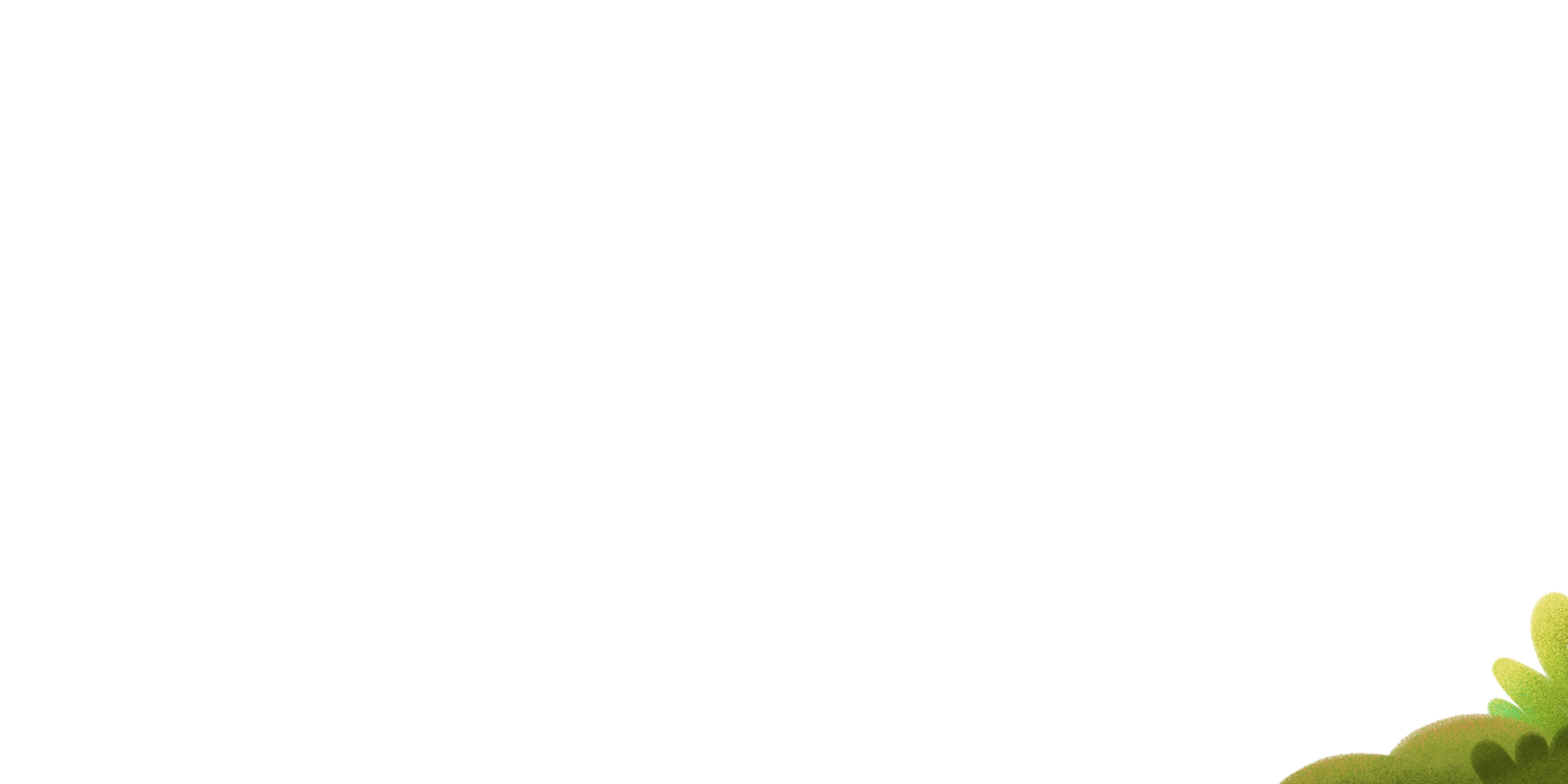 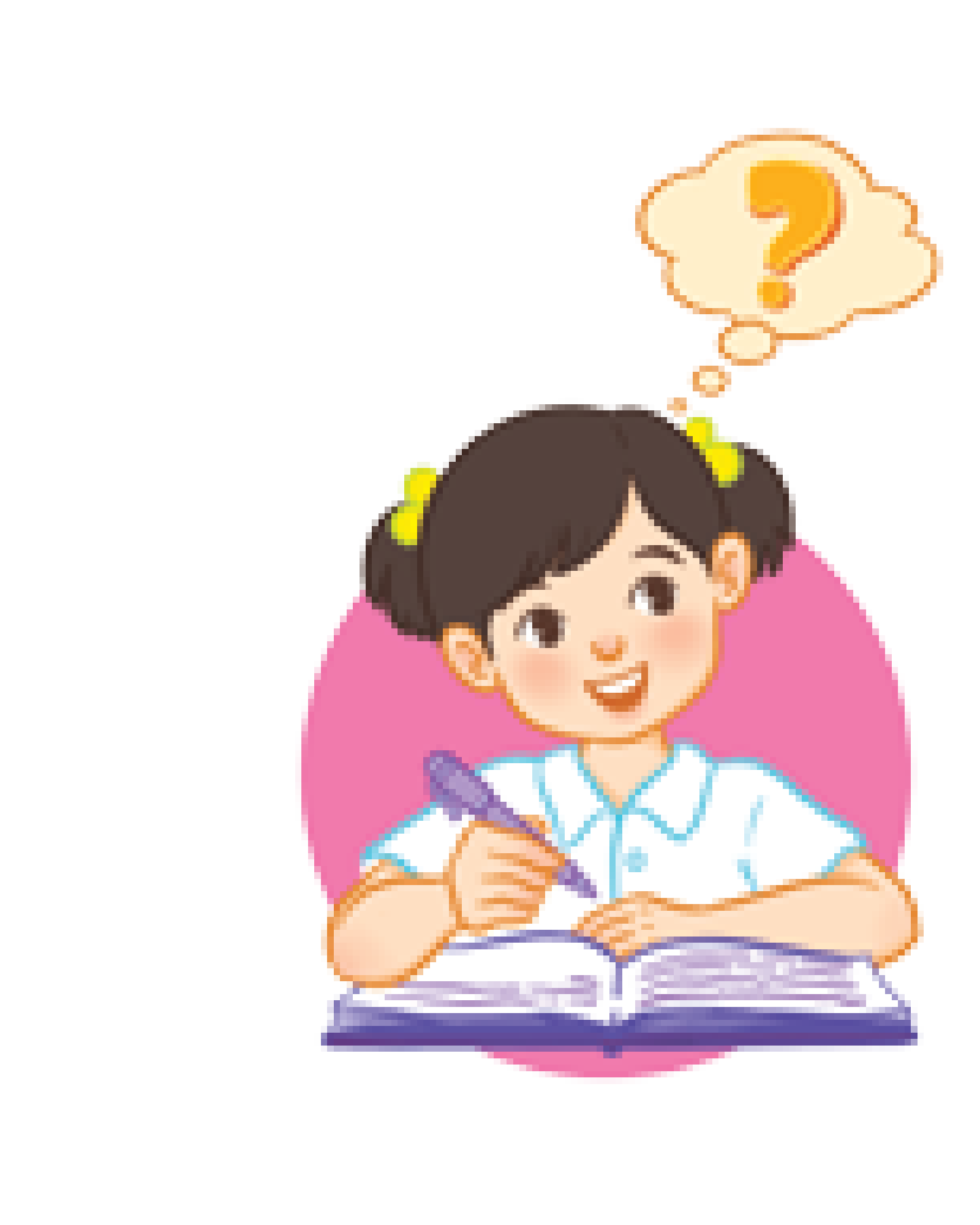 2. Kể về một tấm gương ham học hỏi mà em biết
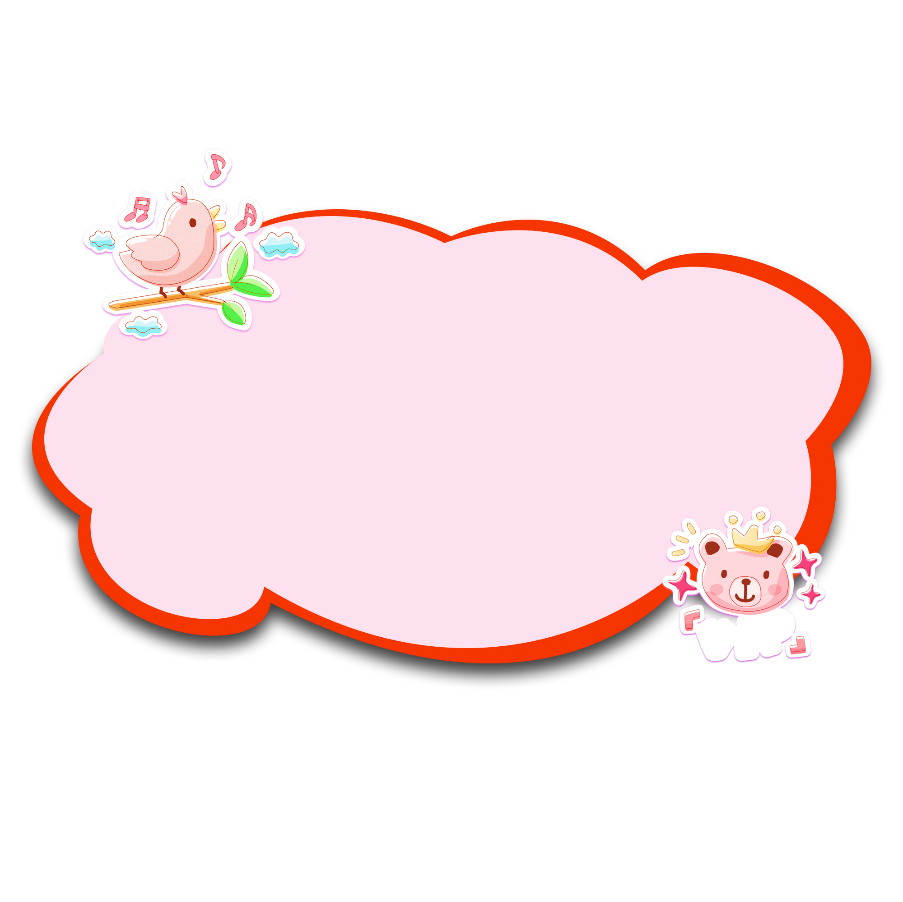 Chia sẻ trước lớp
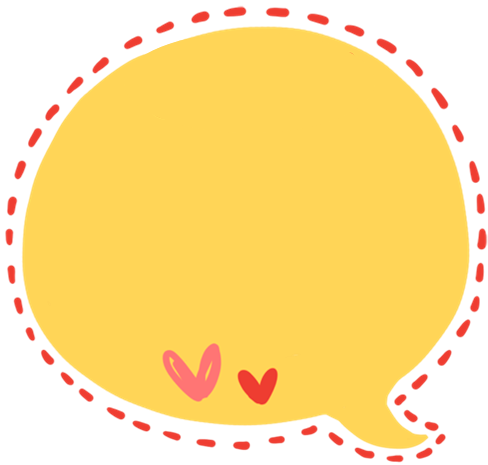 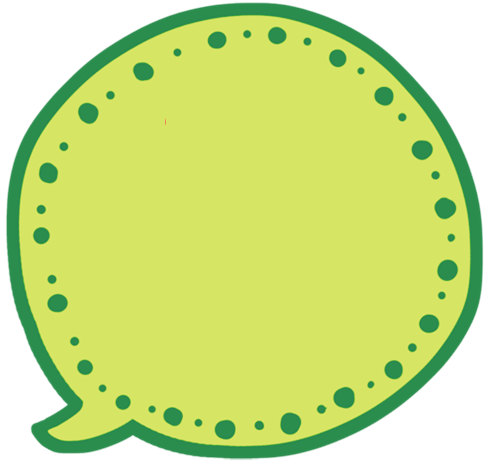 Trình bày
Nhận xét
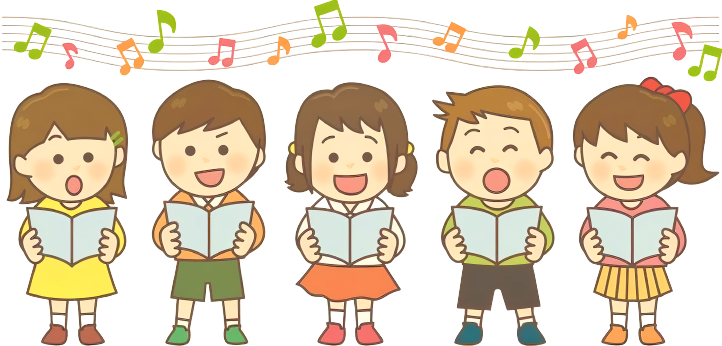 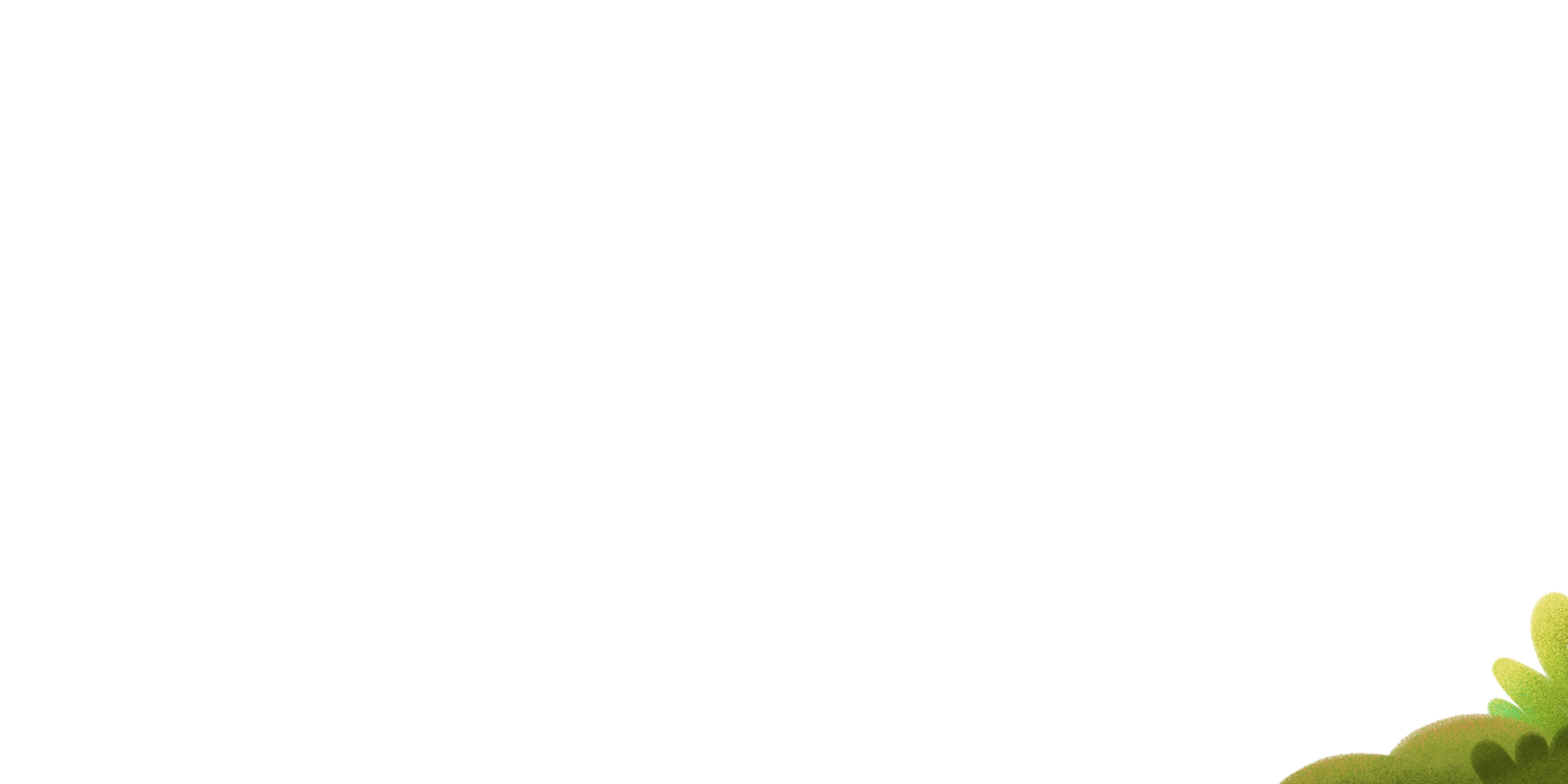 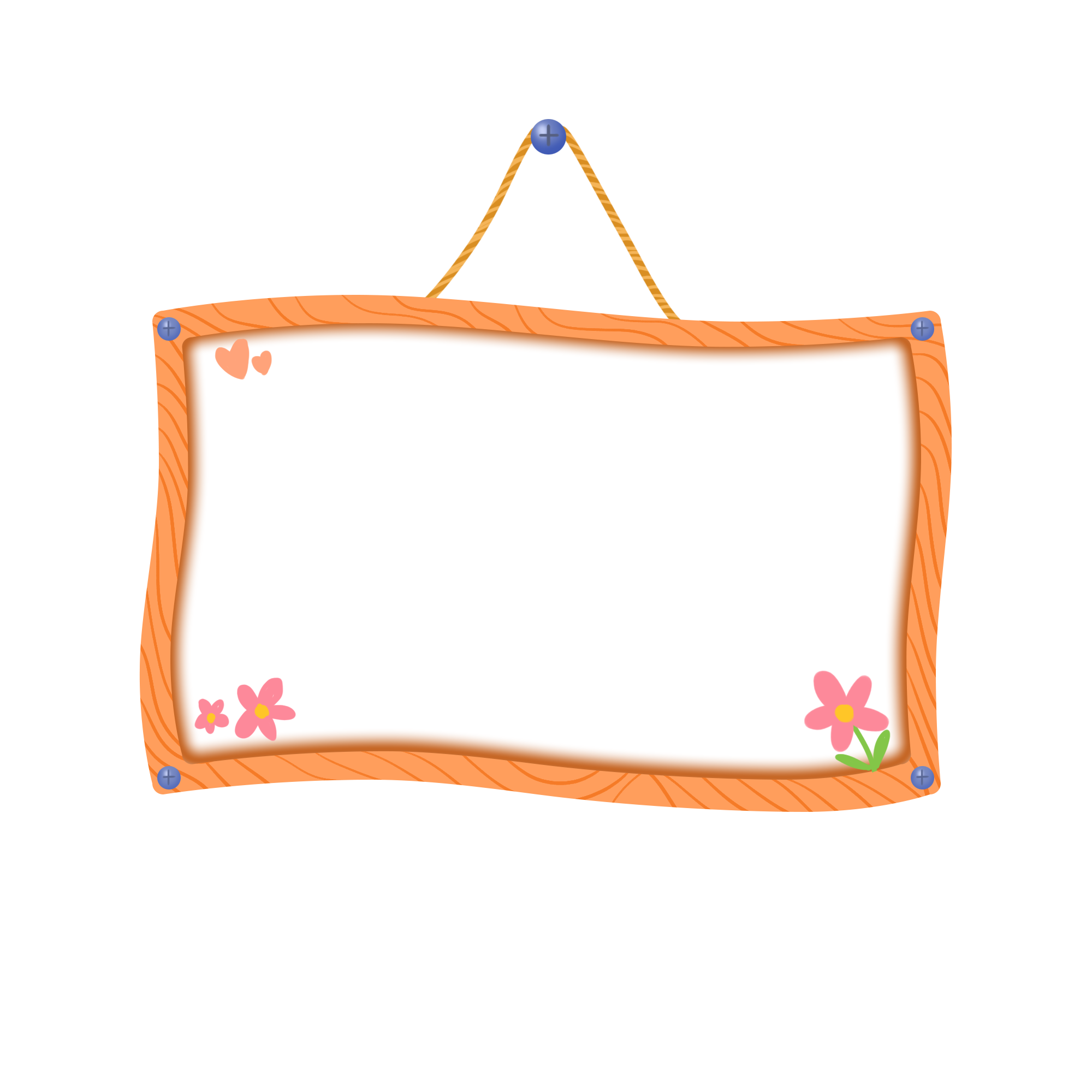 Muốn biết phải hỏi
Muốn giỏi phải học.
(Tục ngữ)
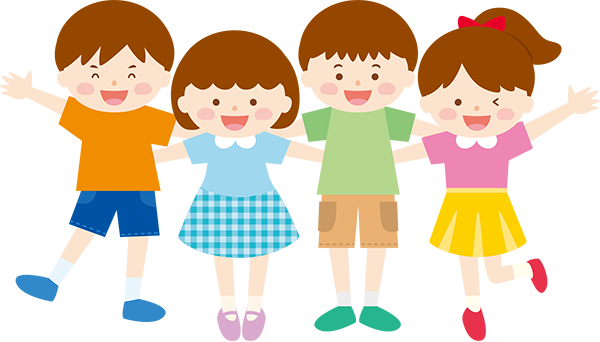 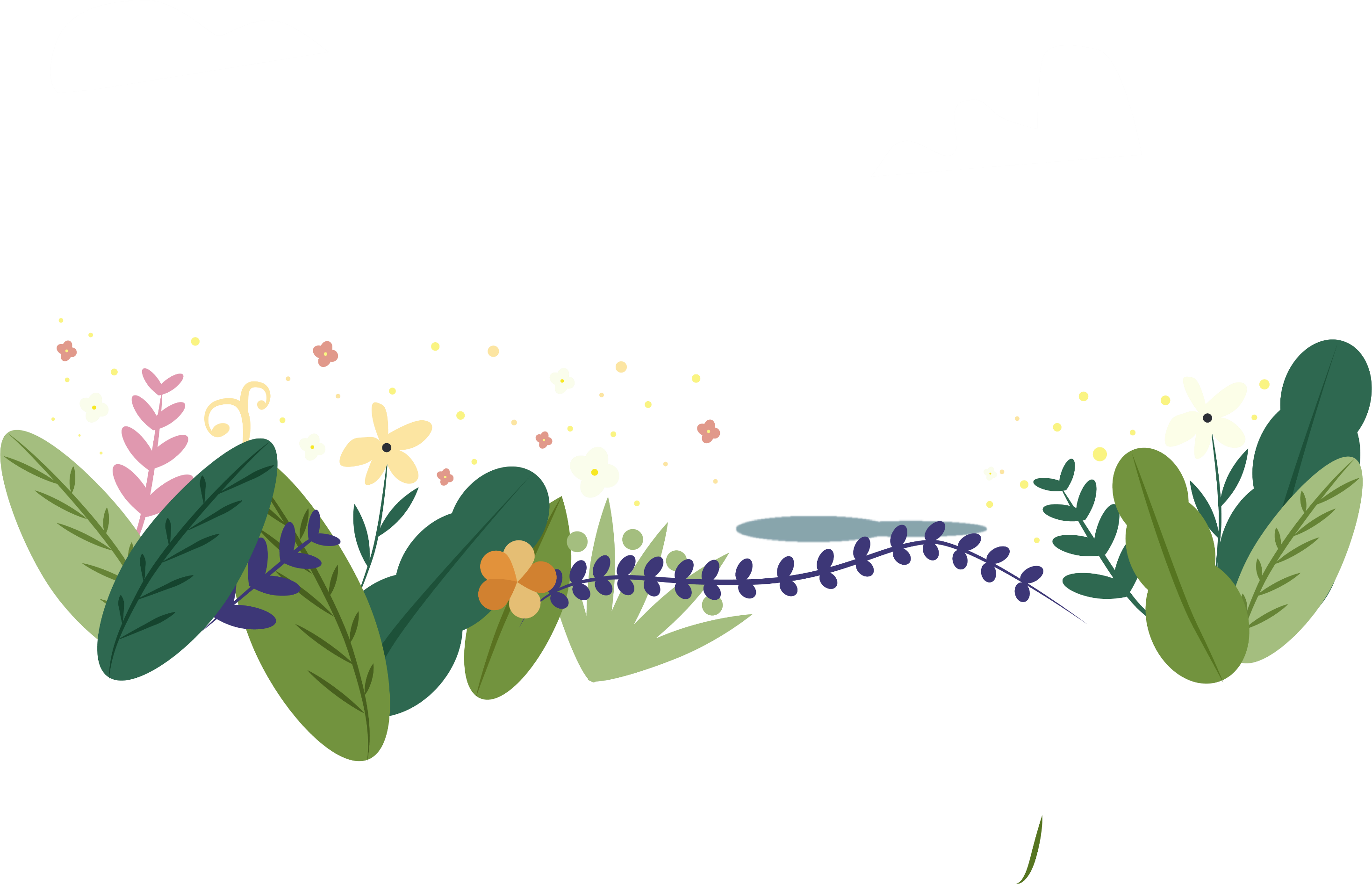 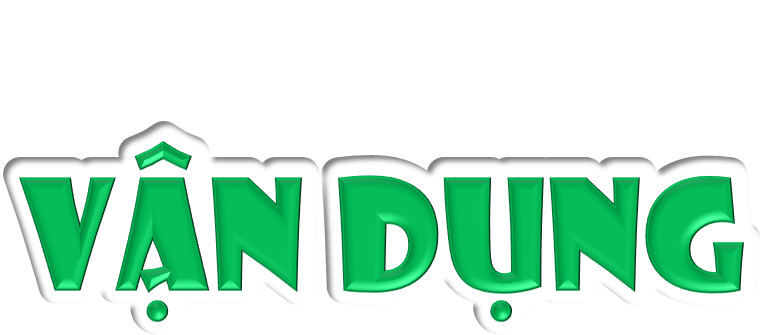 HOẠT ĐỘNG 3
HOẠT ĐỘNG 3
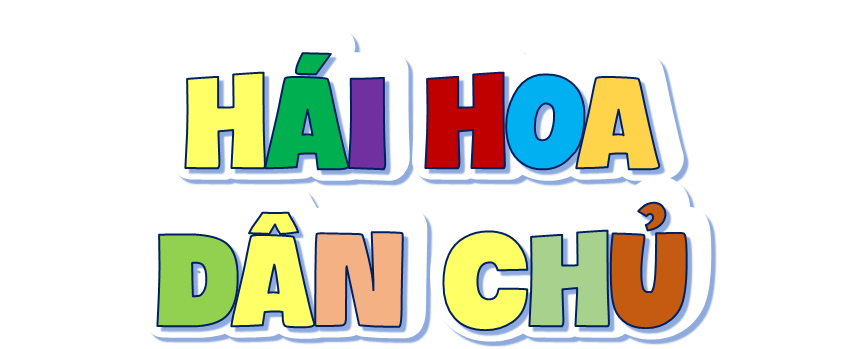 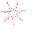 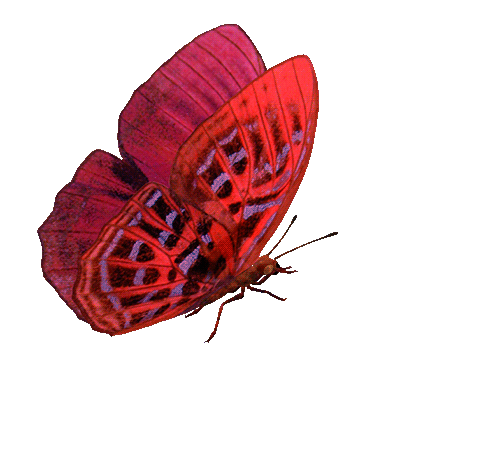 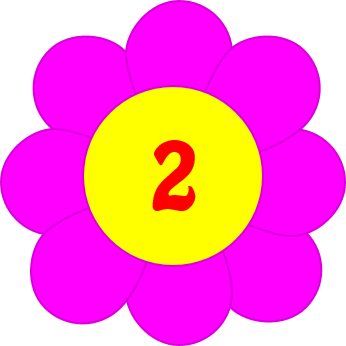 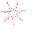 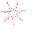 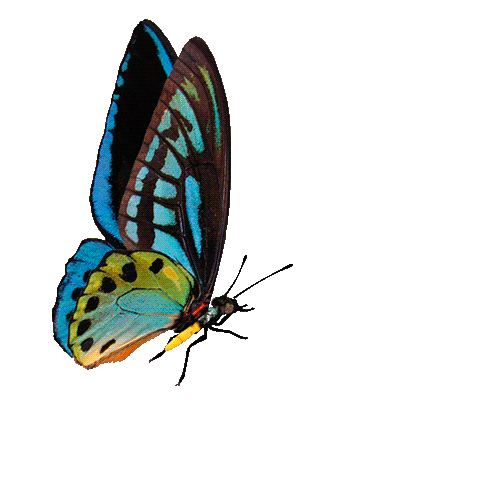 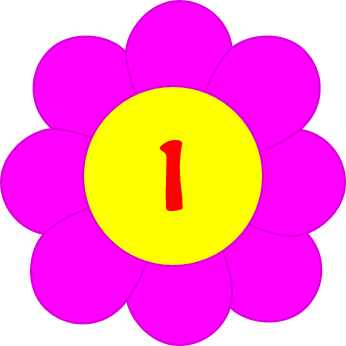 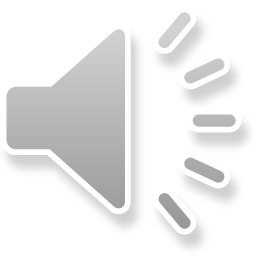 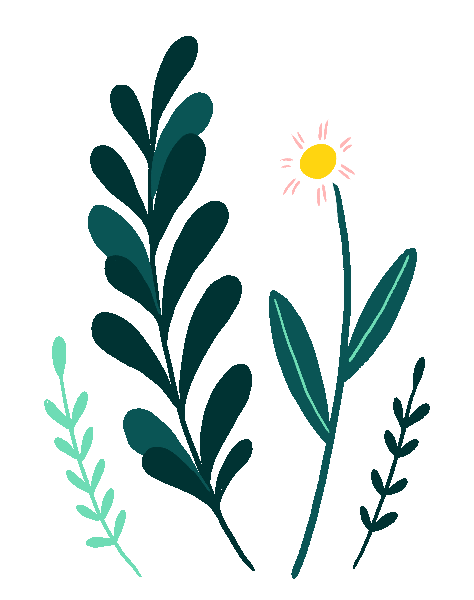 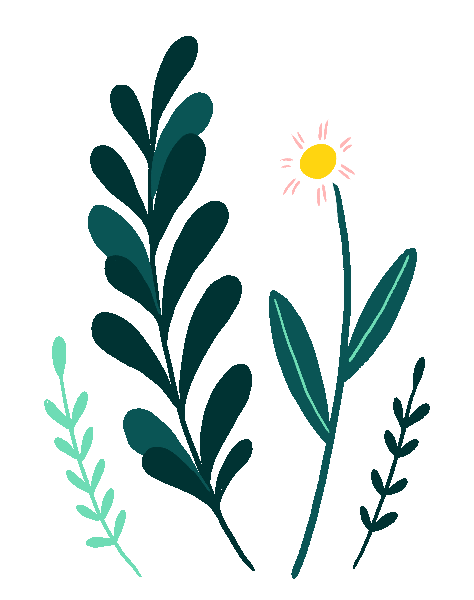 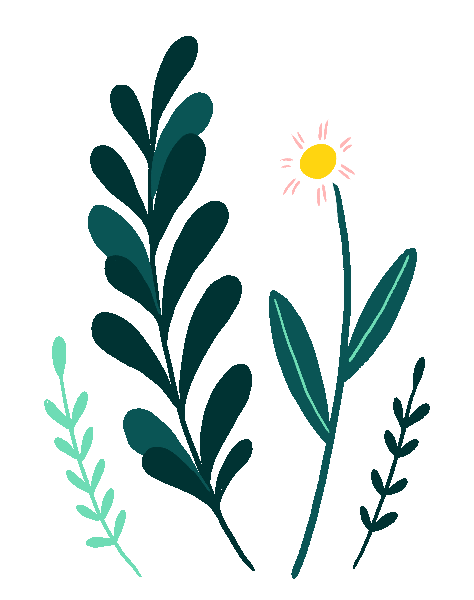 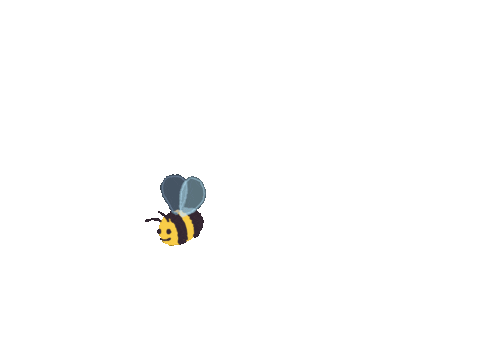 Nêu 3 điều em học được qua bài học.
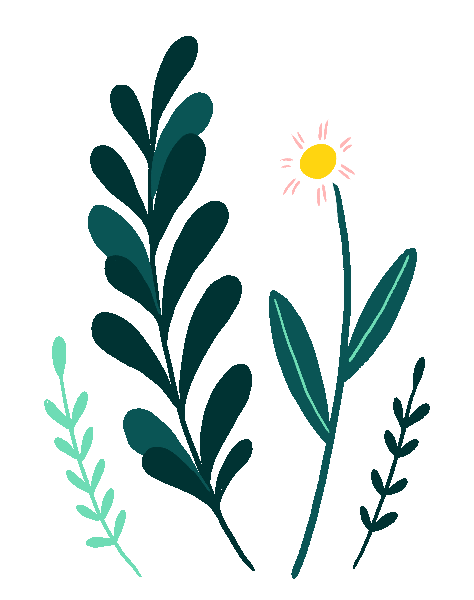 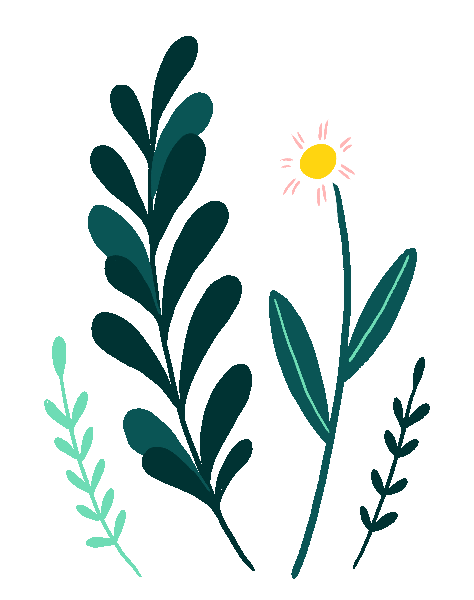 Nêu 3 việc em cần làm sau bài học.
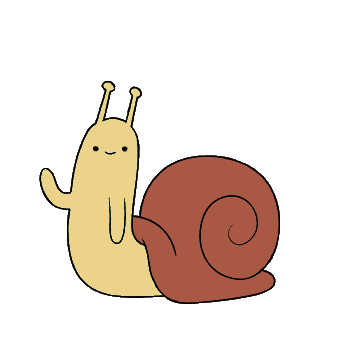 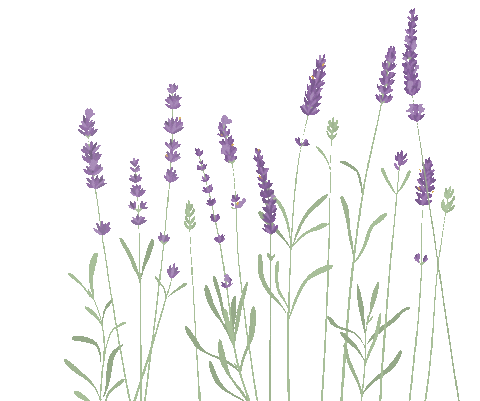 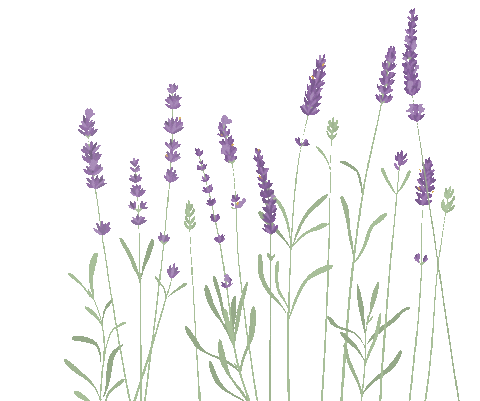 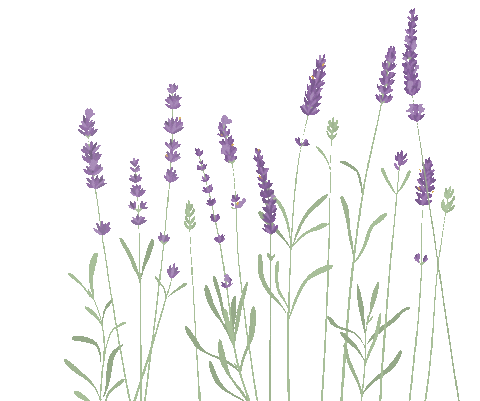 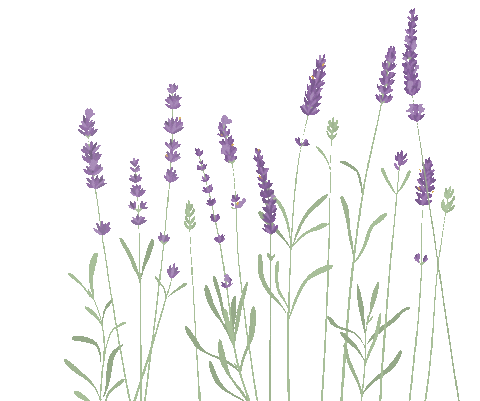 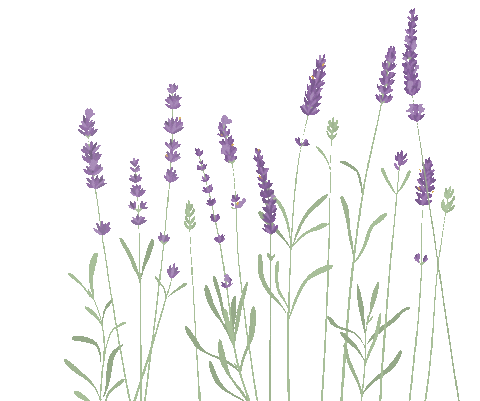 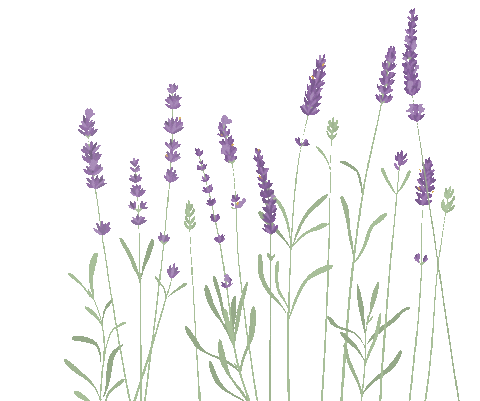 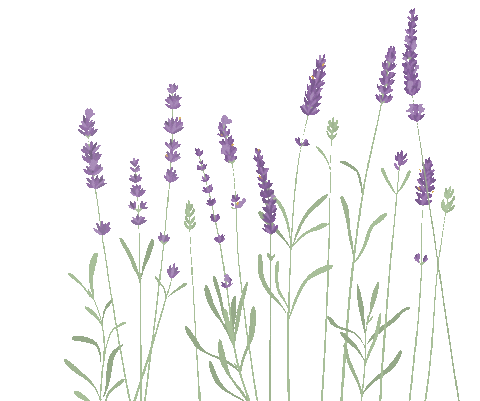 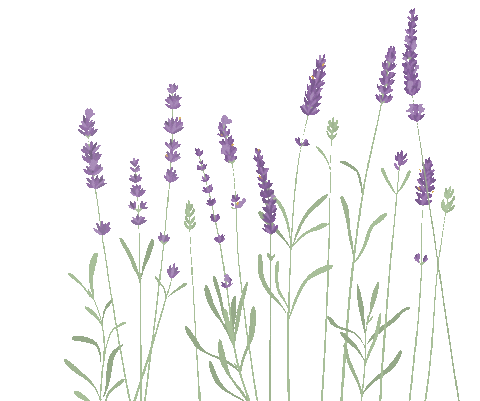 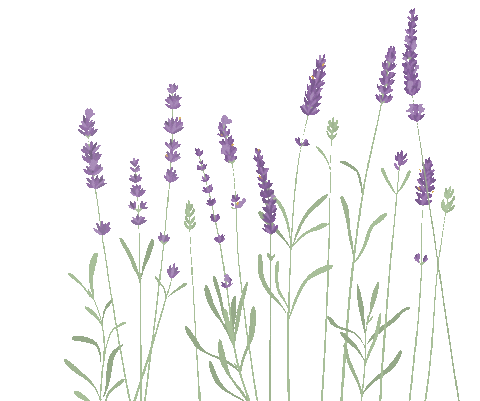 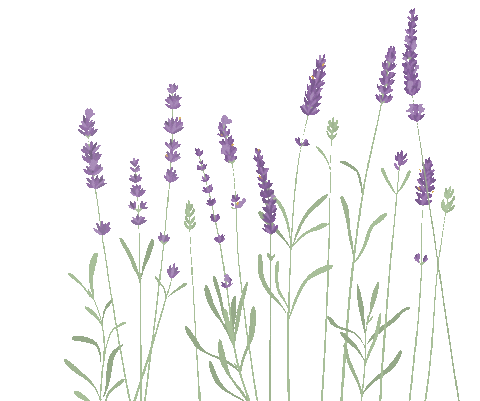 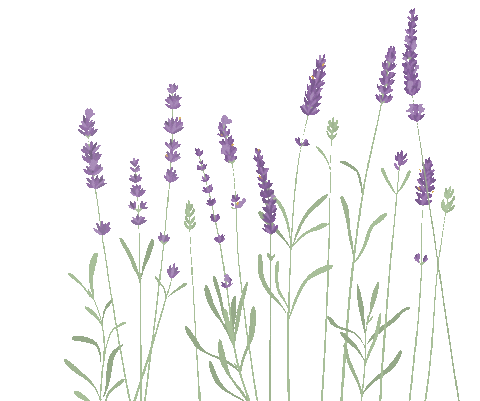 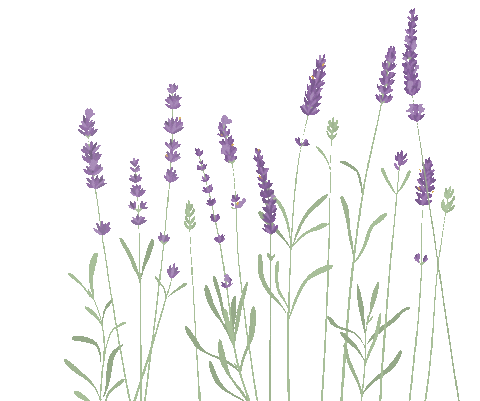 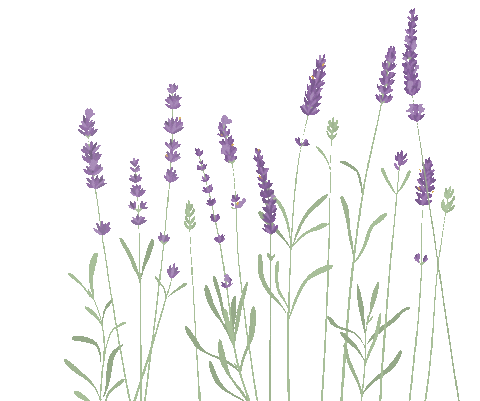 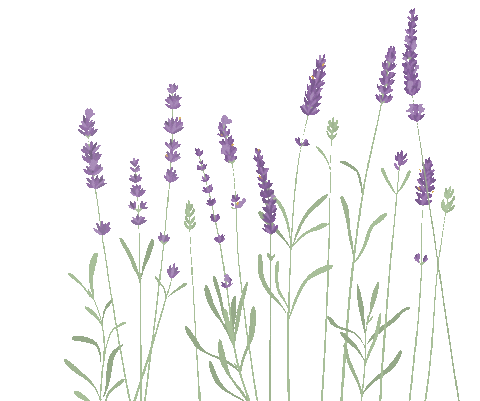 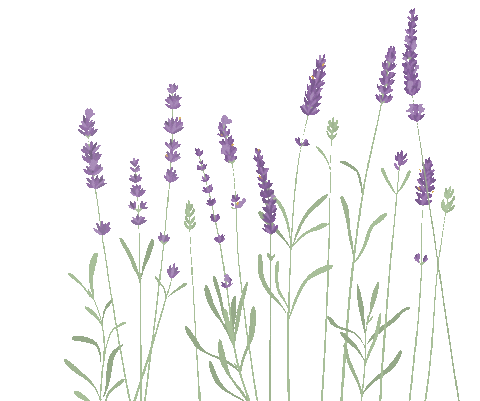 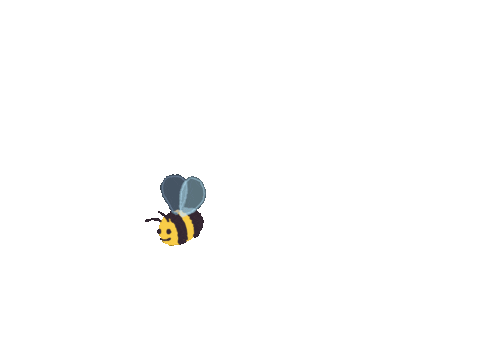 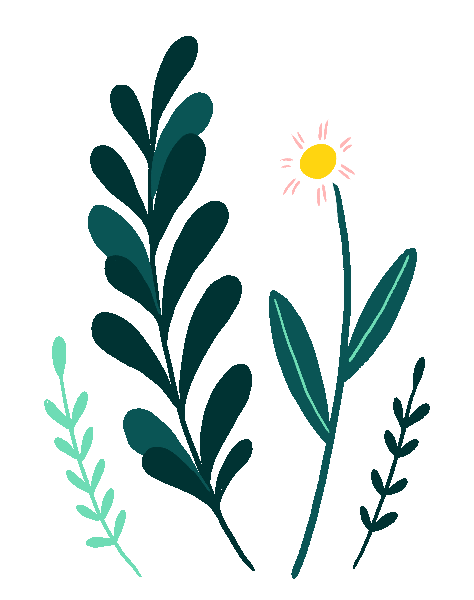 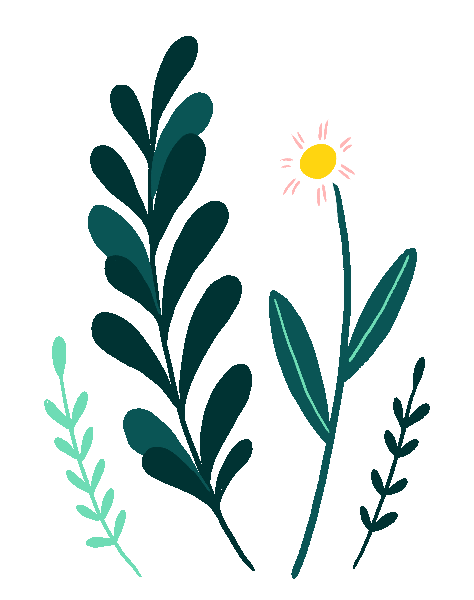 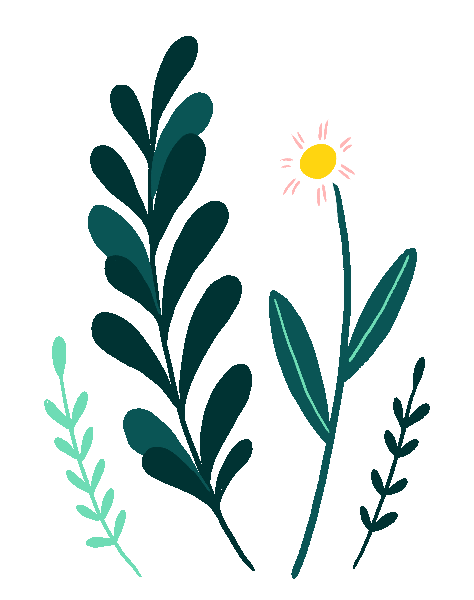 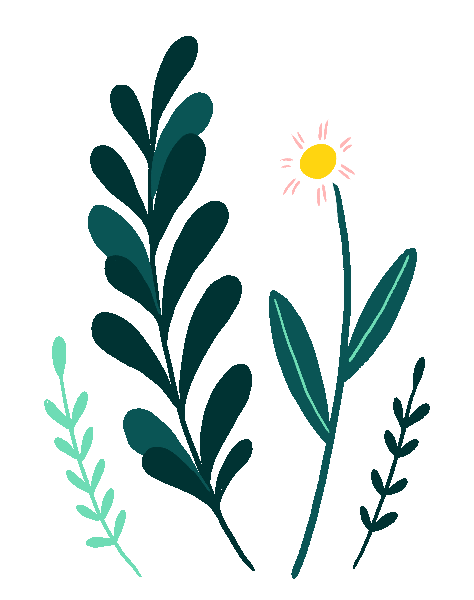 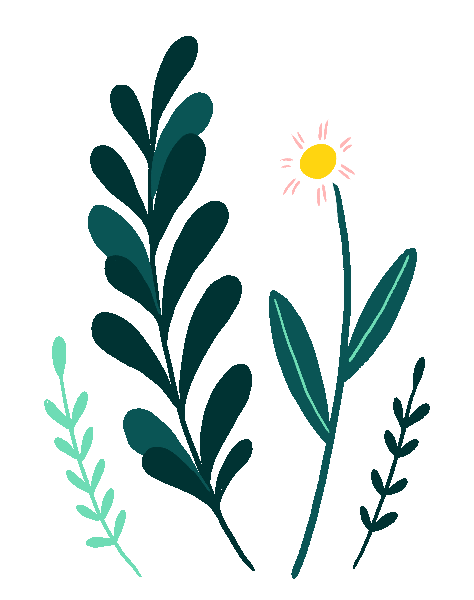 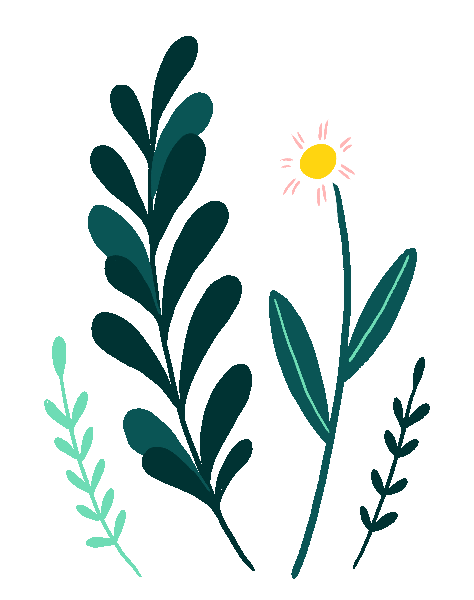 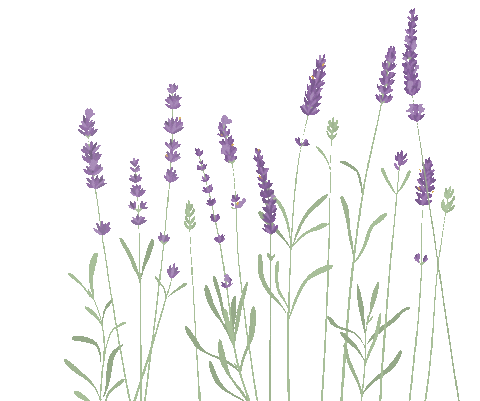 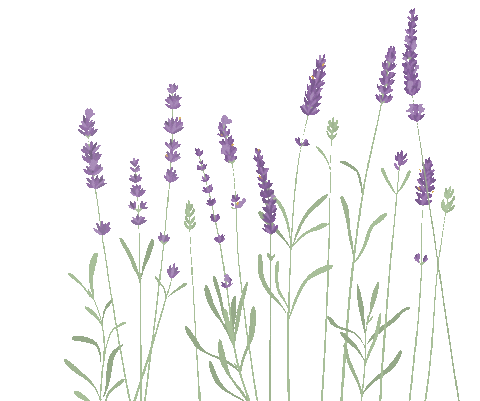 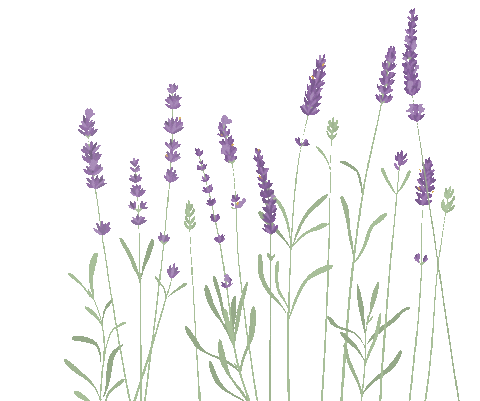 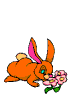 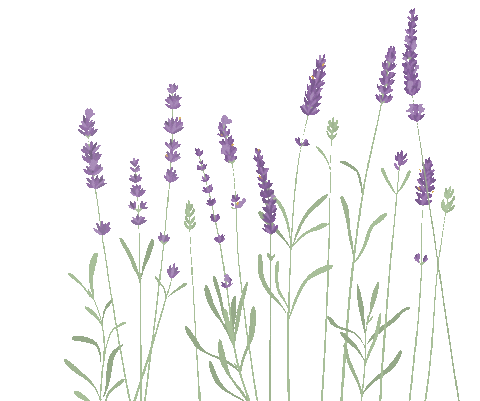 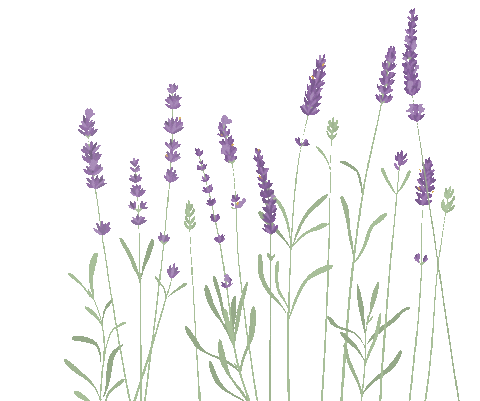 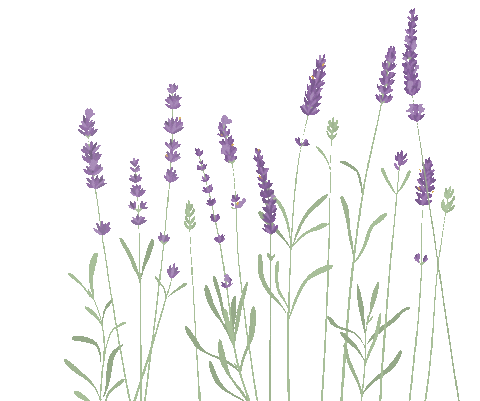 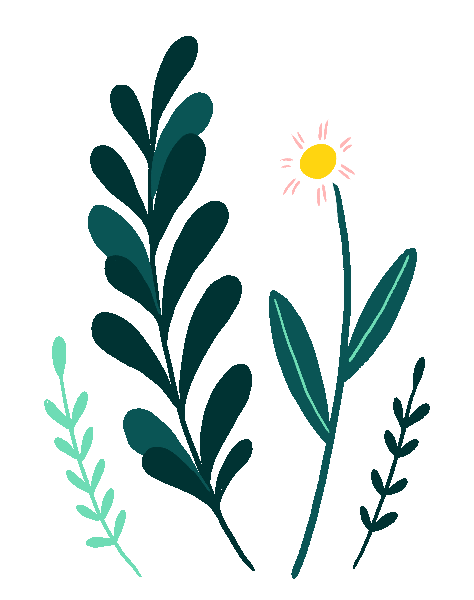 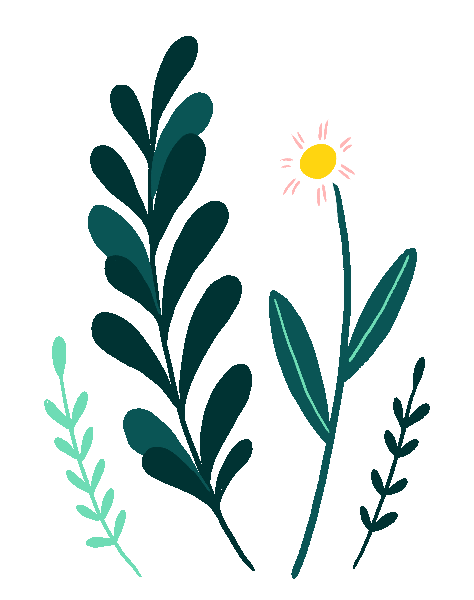 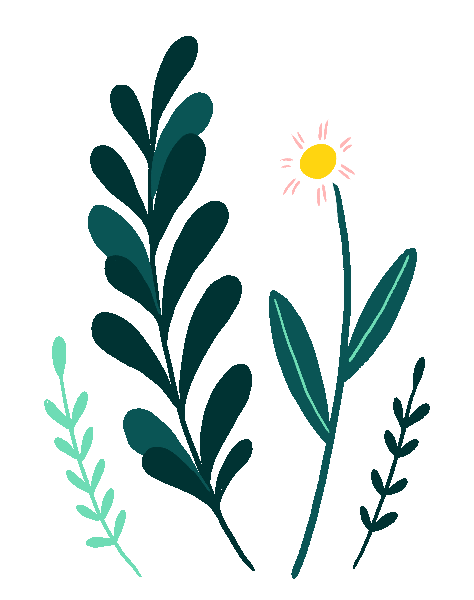 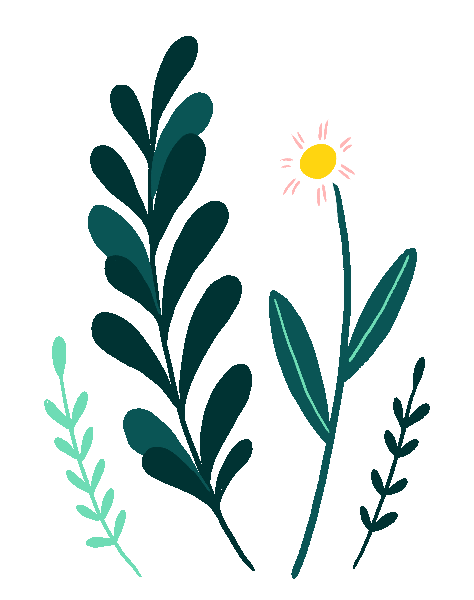 [Speaker Notes: Bấm vào bông hoa, sau đó bấm vào câu hỏi]
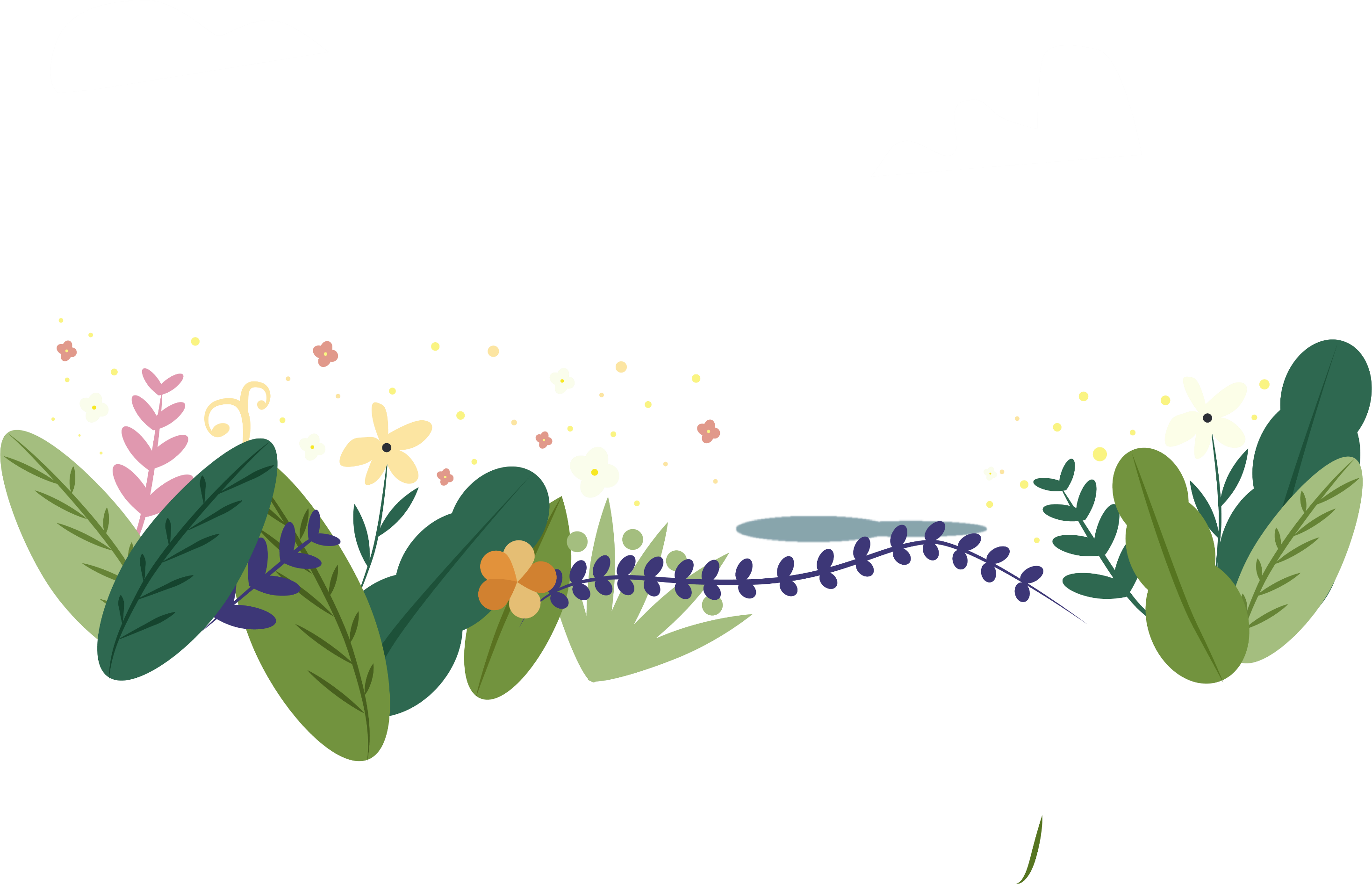 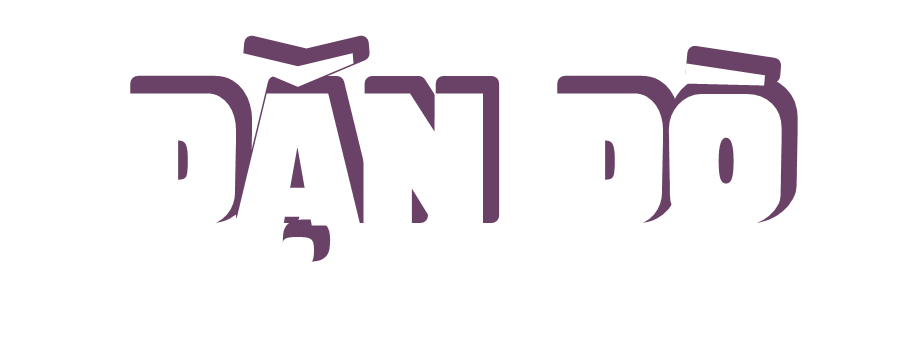 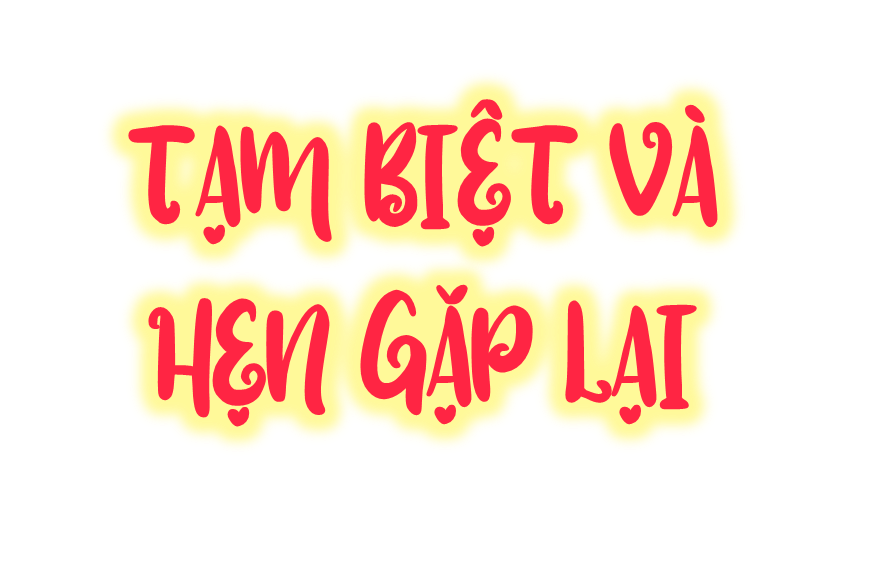 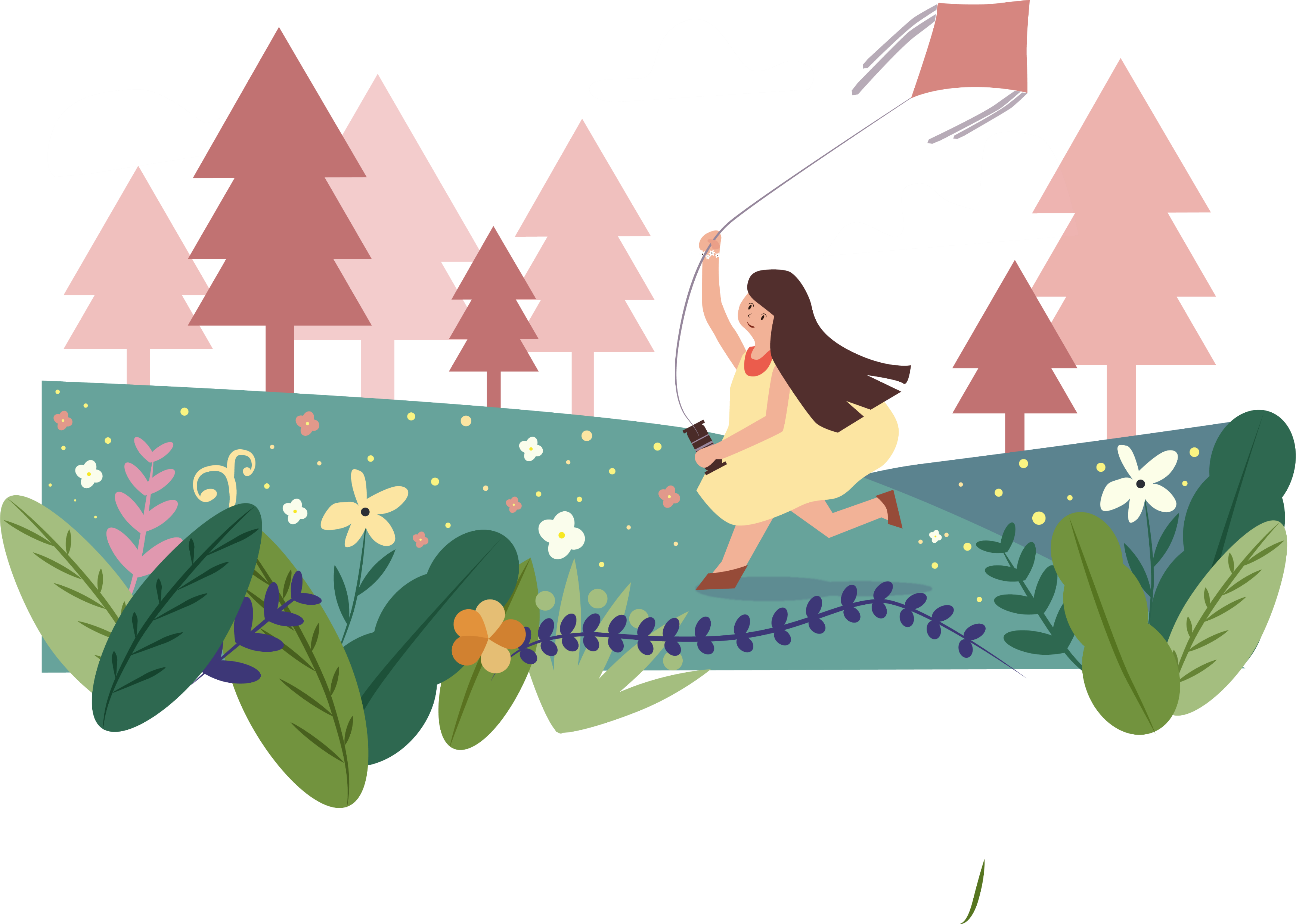